Unlocking the potential in spate irrigation:Improved Support and Improved Governance
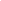 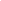 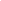 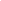 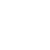 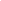 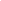 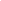 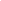 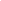 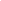 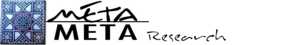 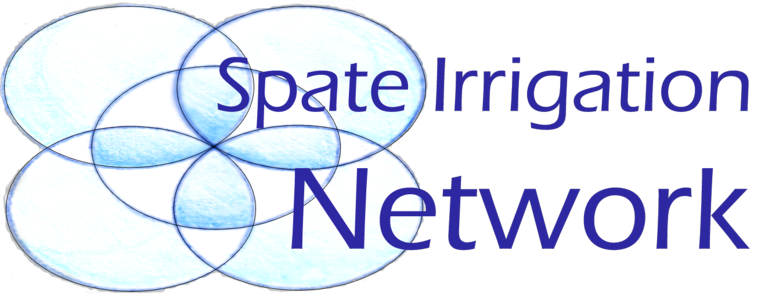 SpN and ILEIA Documentation
Some basics
Area known around 2,600,000 Million
North Africa – in decline
Horn of Africa – increase for crop, livestock. agroforestry 
Elsewhere in Africa – livestock related
Middle East – highly productive conjunctive systems
Iran and Pakistan – largest area, but neglected
Central Asia and Latin America – the great unknown
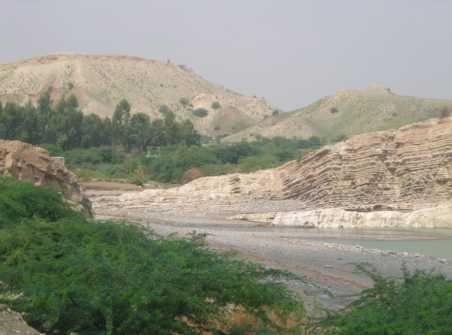 SpN and ILEIA Documentation
Some more basics
People directly dependent on spate irrigation systems: 9-13 Million
Poverty pockets
Difficult and risky but can contribute substantially to food security, poverty reduction, adaptation to climate variability
Improvement options in
Agricultural production
Non agricultural production
Improving livelihoods
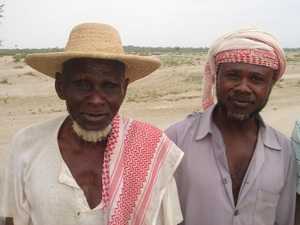 SpN and ILEIA Documentation
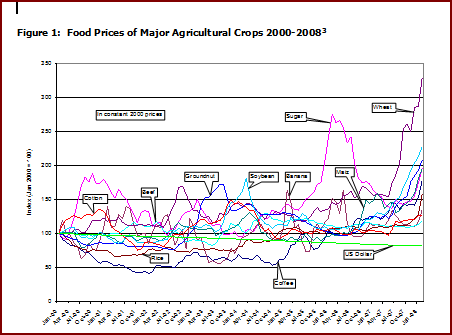 SpN and ILEIA Documentation
Irrigation efficiency (consumption/supply) for all irrigated areas in Saudi Arabia averaged for the period 1975 to 2005. The wheat belt with (badly managed) centre pivot irrigation systems have an efficiency of 40%. The highest efficiencies (70%) are obtained at the spate irrigation systems along the Red Sea coast!
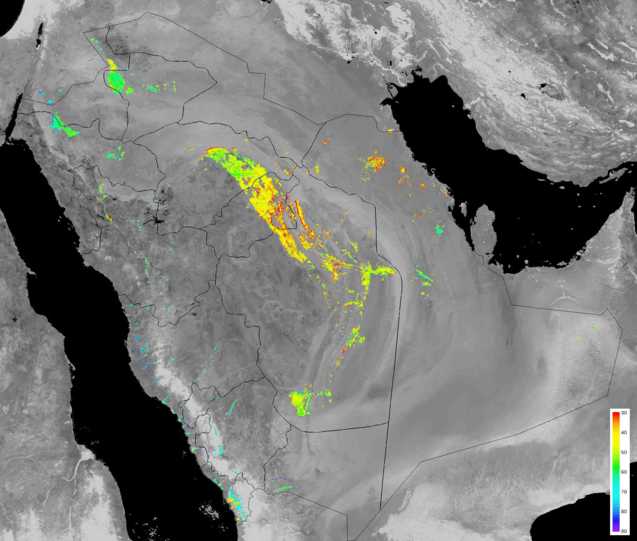 SpN and ILEIA Documentation
Source: WaterWatch
Case: Mochiwal Flow Division
Darabam Zam
North channel:
500 ha
low lying area
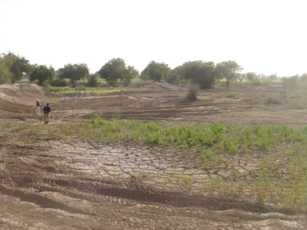 Mochiwal Division Point
West Canal:
- 3000 ha
SpN and ILEIA Documentation
Comparing..
SpN and ILEIA Documentation
Agricultural production - 1
New crops – biofuels, oil seeds, legumes, cucurbits, medicinal plants/ herbs
New varieties and exchange of varieties 
Improved crop husbandry – seed treatment, weed control, target use of agri-inputs, etc
Market chains for main crops – capture changing market
Market chains for minor crops – mushroom, guar
Improved grain storage
Research and documentation
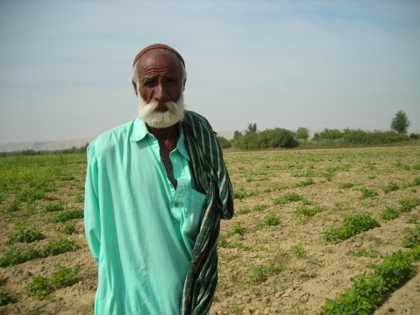 SpN and ILEIA Documentation
Crop yields often vary with factor 3-5Indicating scope for improvement of crop production with agronomic and field water management improvements
SpN and ILEIA Documentation
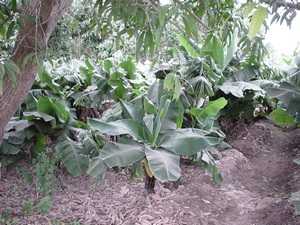 SpN and ILEIA Documentation
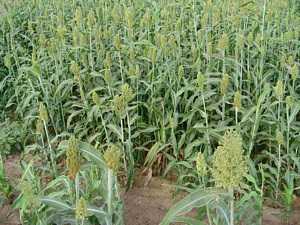 SpN and ILEIA Documentation
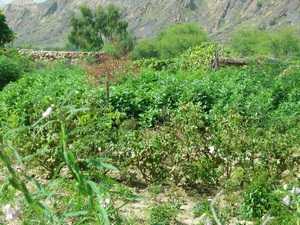 SpN and ILEIA Documentation
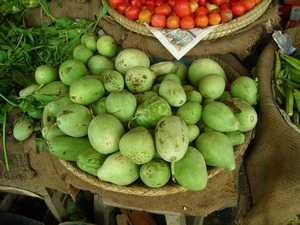 SpN and ILEIA Documentation
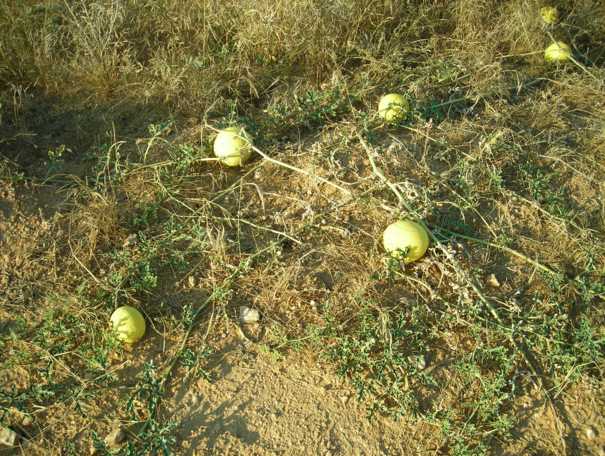 SpN and ILEIA Documentation
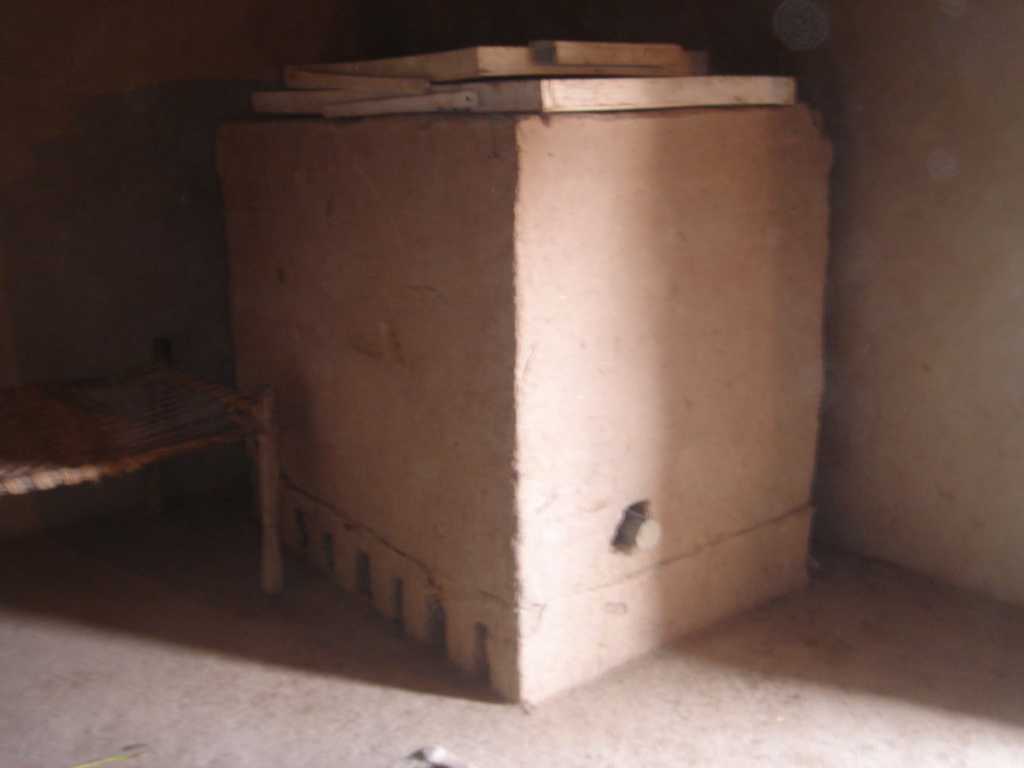 Improved grain storage
Detached
from the
wall
Opening to 
take grains
Detached
from the floor
SpN and ILEIA Documentation
Agricultural production - 2
Improved soil moisture management
Pre irrigation planting
Promote burrowing rodents, crusteans and insects
Improved field overflow structures
Ploughing, mulching, field bunding
Rules on maintaining field bunds
Water distribution to allow second turns – keeping command area compact
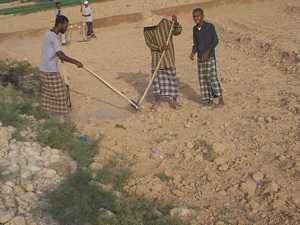 SpN and ILEIA Documentation
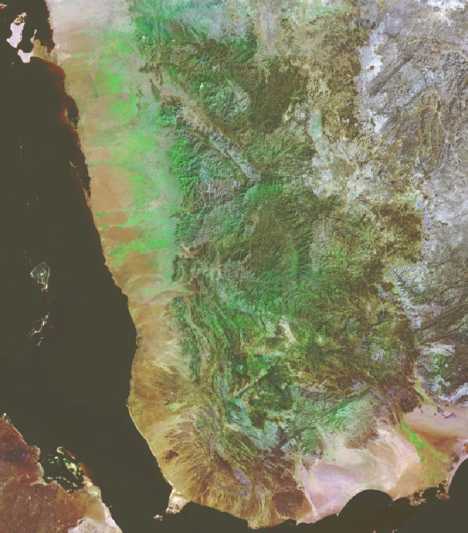 SpN and ILEIA Documentation
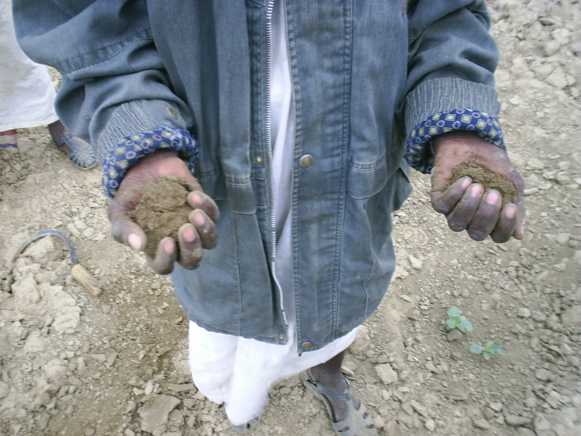 SpN and ILEIA Documentation
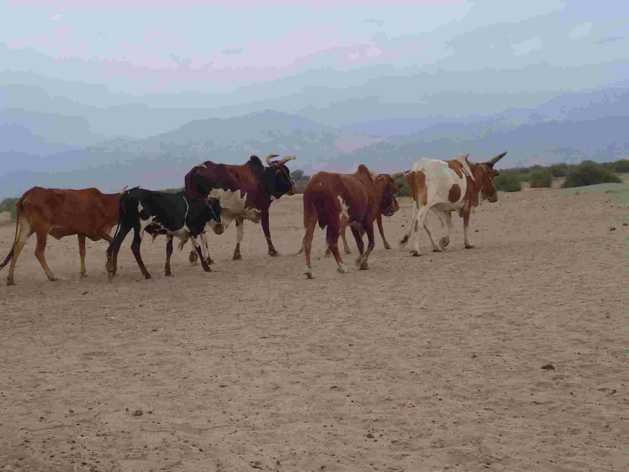 SpN and ILEIA Documentation
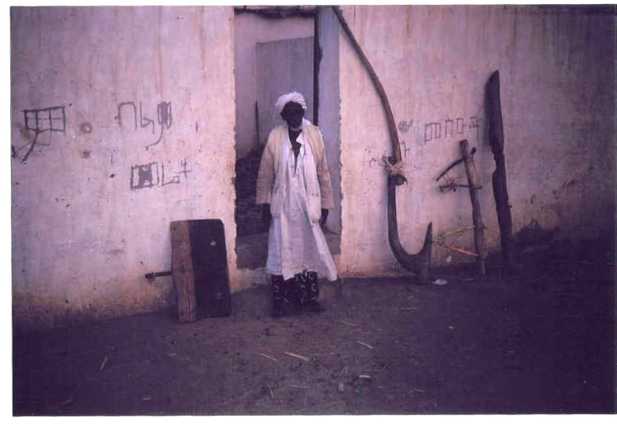 SpN and ILEIA Documentation
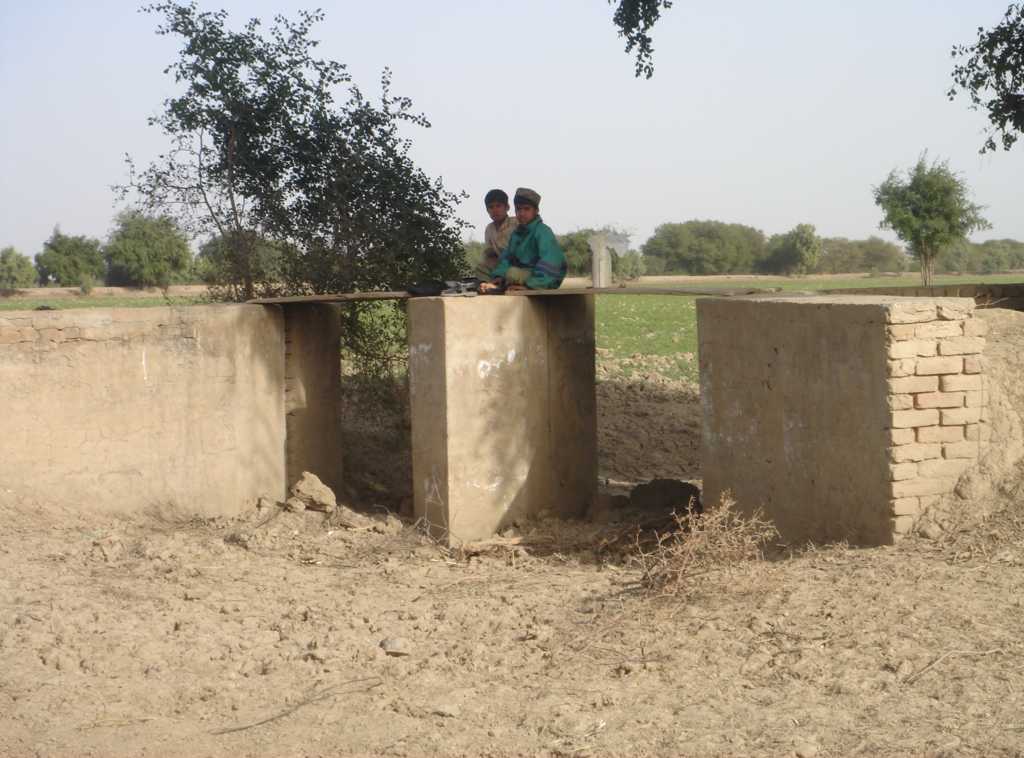 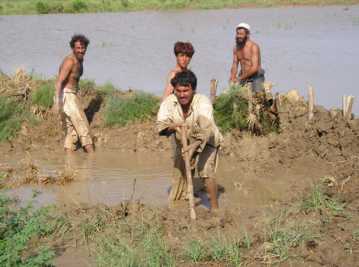 SpN and ILEIA Documentation
Non - agricultural production
Improved livestock production
Restocking
Paravet services
Improved breeds (exchange)
Range land improvement
Improved agroforestry
Spate agroforestry
Uprooting invasive species
Improved marketing of non timber products
Selective tree cutting bans
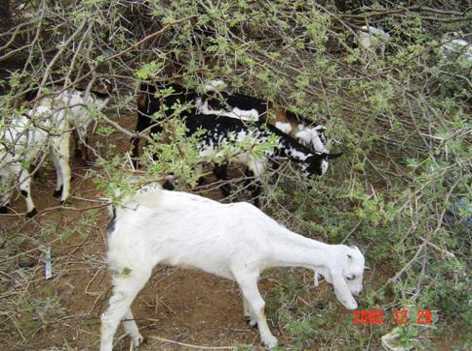 SpN and ILEIA Documentation
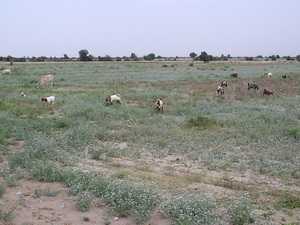 SpN and ILEIA Documentation
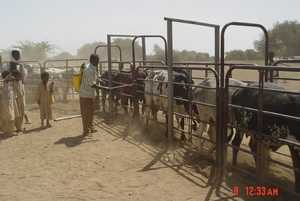 SpN and ILEIA Documentation
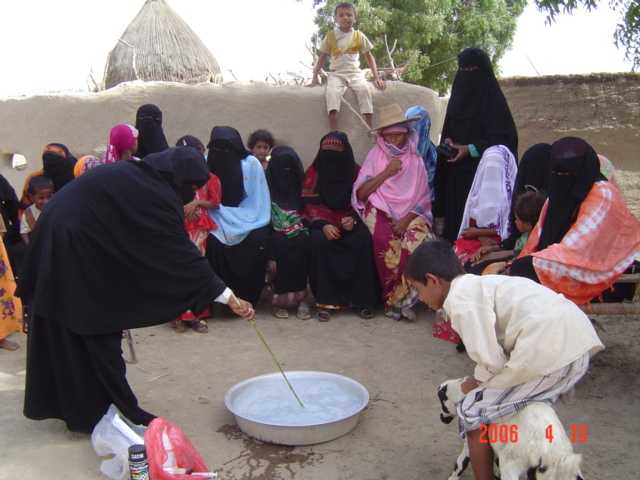 SpN and ILEIA Documentation
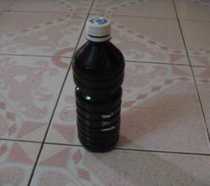 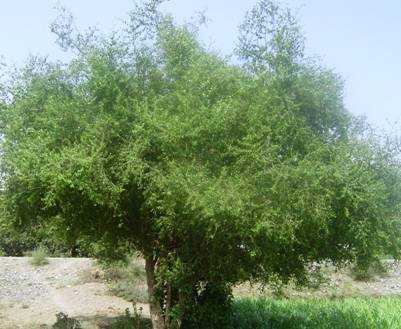 SpN and ILEIA Documentation
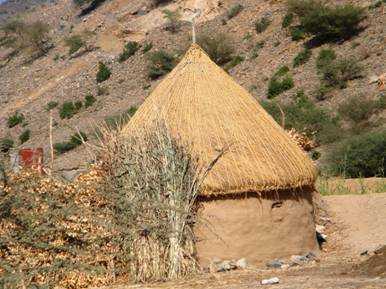 SpN and ILEIA Documentation
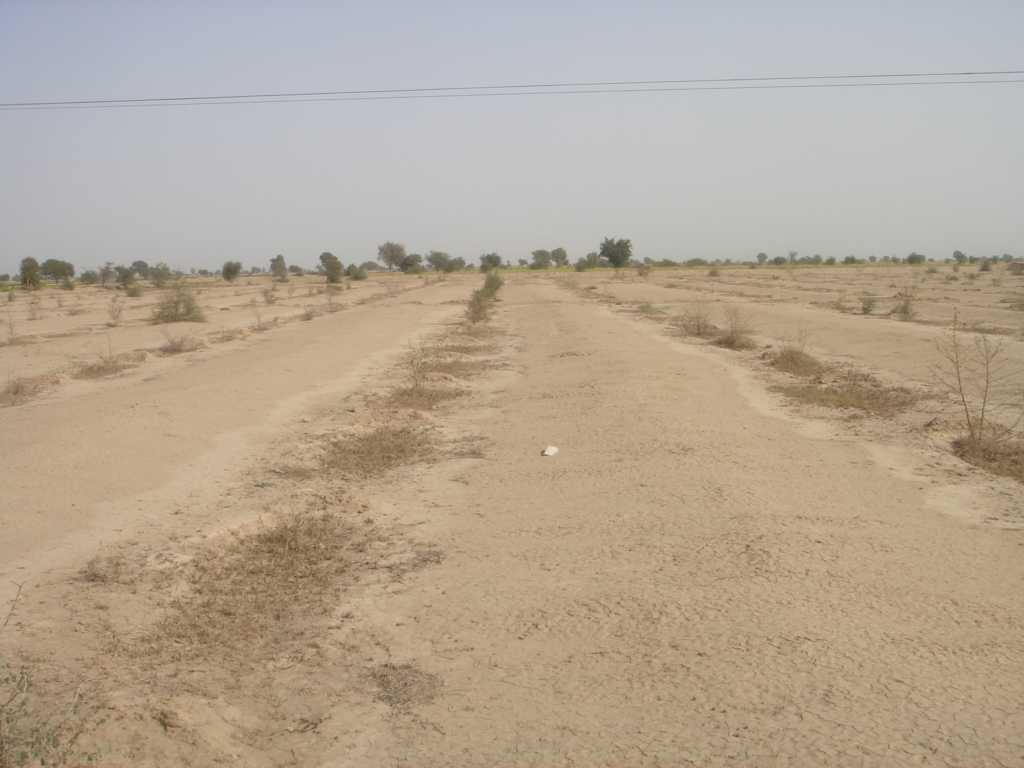 Forest plantation in DI Khan (year 1)
Slope towards plants
SpN and ILEIA Documentation
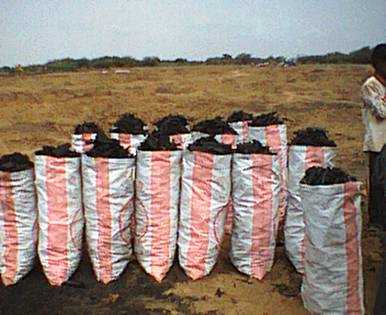 SpN and ILEIA Documentation
Kitara traditional production system: Documentation in Riman Village
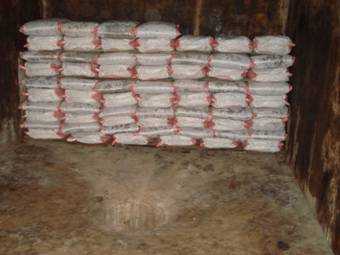 Dripping black fluid flows on Concrete floar and is collected in a hole (traditional)
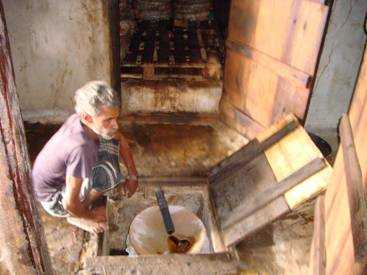 Dripping black fluid is collected      through a pipe into a container      with a cloth filter on top      (improved traditional)
SpN and ILEIA Documentation
Improved livelihoods
Drinking water improvements
Improved drinking water ponds
Sand dams
Wells in dry rivers
Managed artificial recharge through low weirs, subsurface dams and water spreading
Water distribution tailored to groundwater recharge
Protection measures
Village flood protection
River bank protection
Dune stabilization
Eradication of malaria and tryposonamis
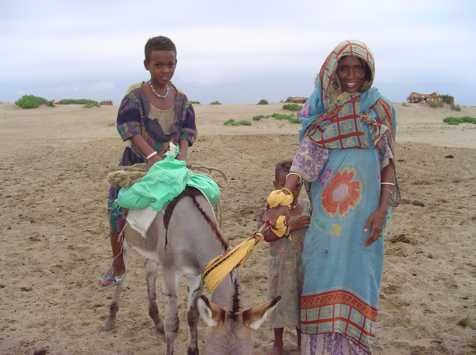 SpN and ILEIA Documentation
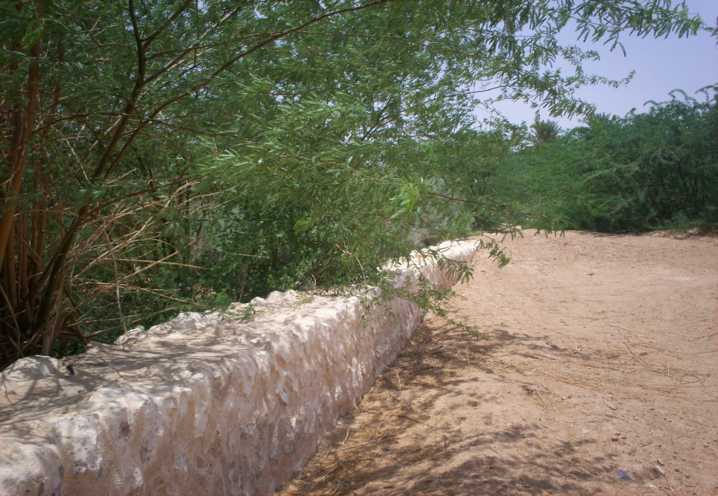 LOW RECHARGE WEIR 
TO SLOW DOWN AND SPREAD FLOODS
SpN and ILEIA Documentation
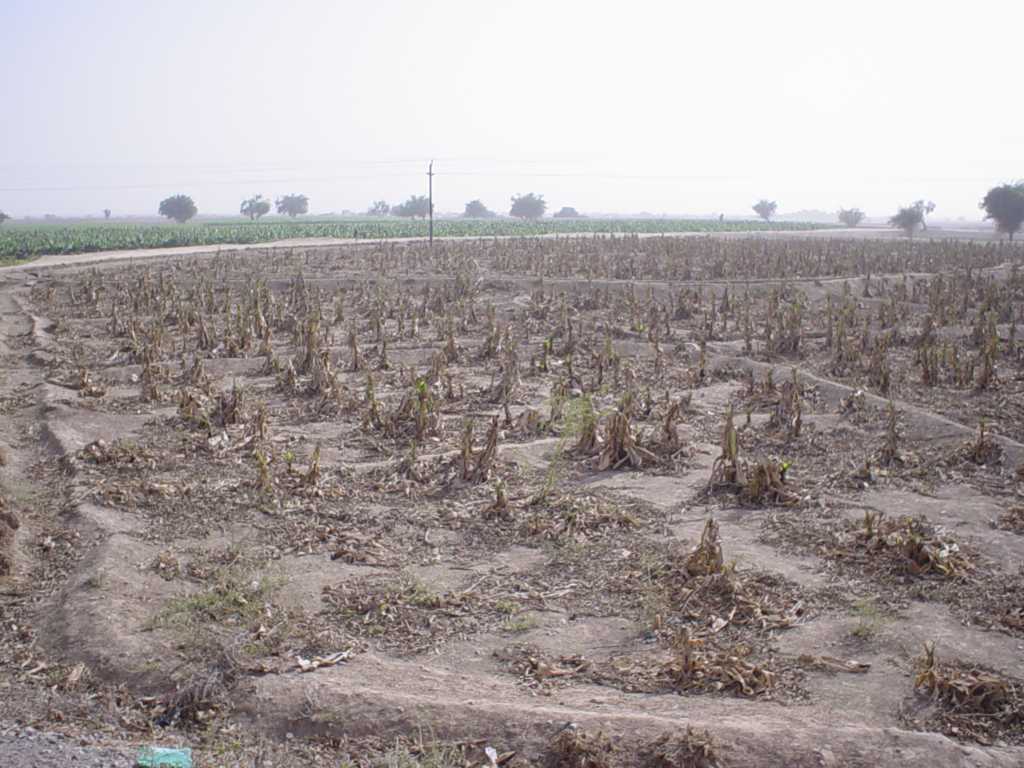 Yet overuse occurs
Banana plantation (Yemen) failed 
because of ingression of saline water
SpN and ILEIA Documentation
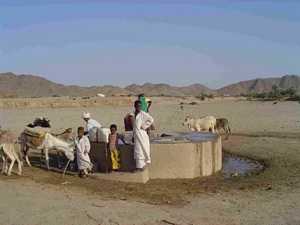 SpN and ILEIA Documentation
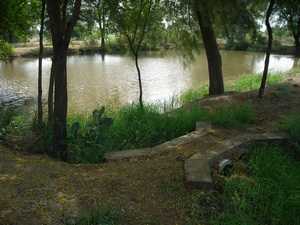 SpN and ILEIA Documentation
Hand Pump Sand Filter
Filter of graded
layers of sand
SpN and ILEIA Documentation
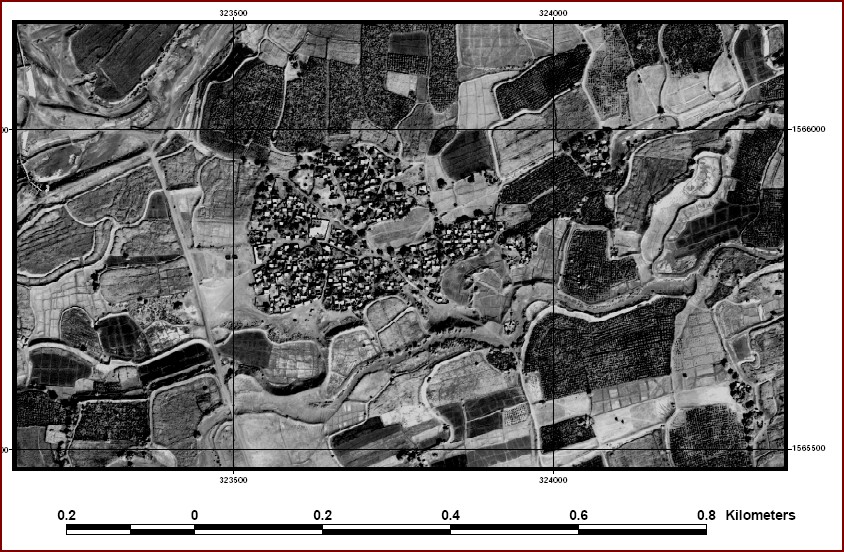 SpN and ILEIA Documentation
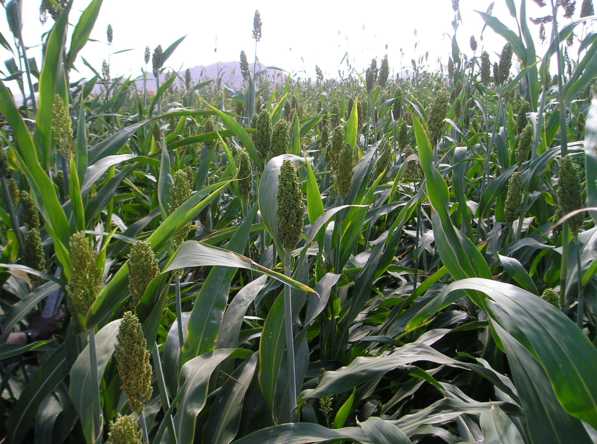 SpN and ILEIA Documentation
Important to survey channel bed
downstream and check for gullies
SOME HINTS
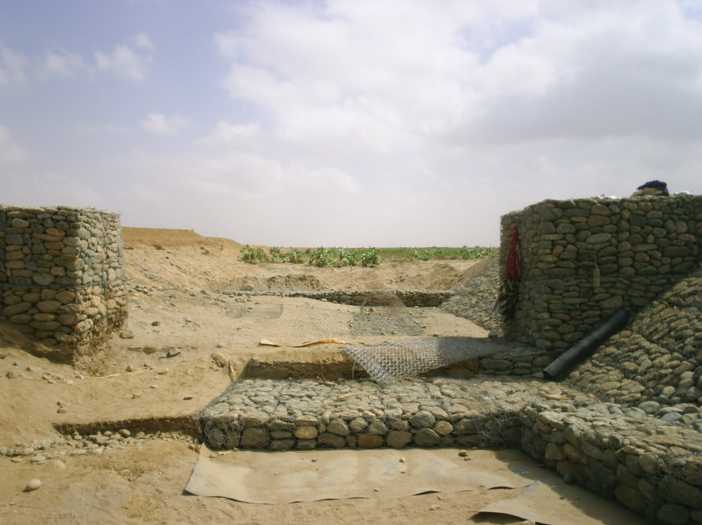 The downsteam apron should
be long and deep enough to withstand
the upstream formation of gullies
SpN and ILEIA Documentation
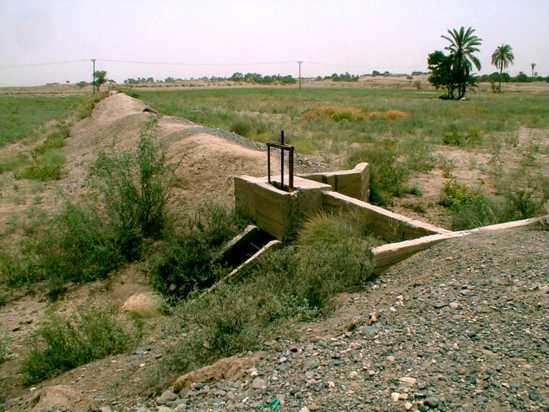 SpN and ILEIA Documentation
Improved governance - 1
Wadi management at basin or subbasin level
Upstream/ downstream use
Maintain river morphology
Groundwater recharge
Flood management
Catchment management and dune stabilization
Biodiversity and natural vegetation (and control invasive species)
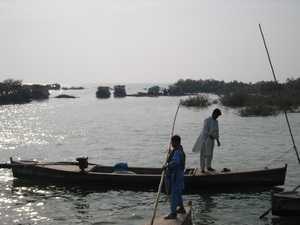 SpN and ILEIA Documentation
Different source of income: annual fees, fines, penalties
Fee collection system is well-organized
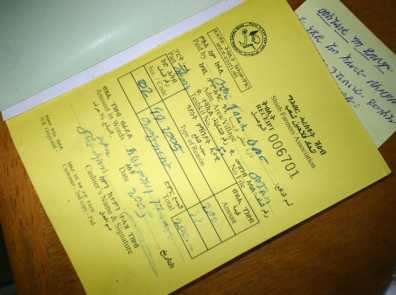 SpN and ILEIA Documentation
Improved governance - 2
Secure land tenure and safeguarding of water rules
Land registration
Codification
Strengthen local organization for rules enforcement
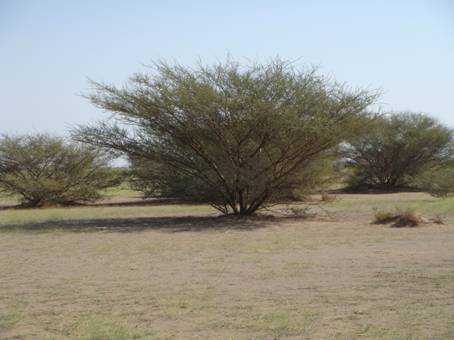 SpN and ILEIA Documentation
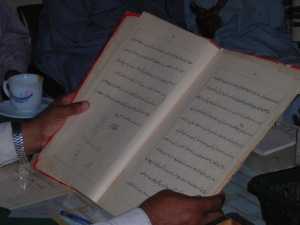 SpN and ILEIA Documentation
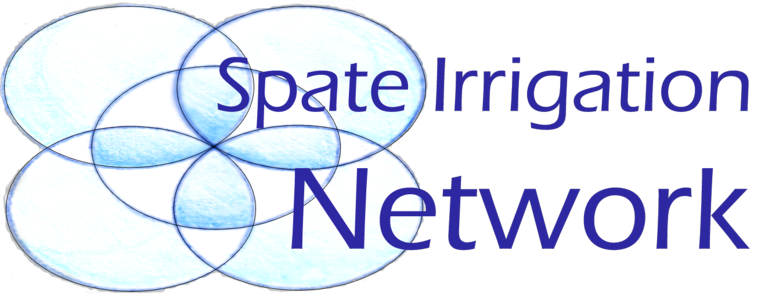 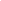 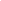 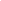 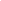 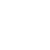 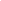 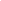 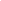 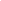 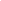 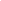 SpN and ILEIA Documentation
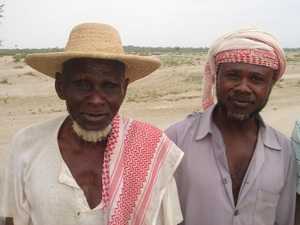 SpN and ILEIA Documentation